A History of Linux
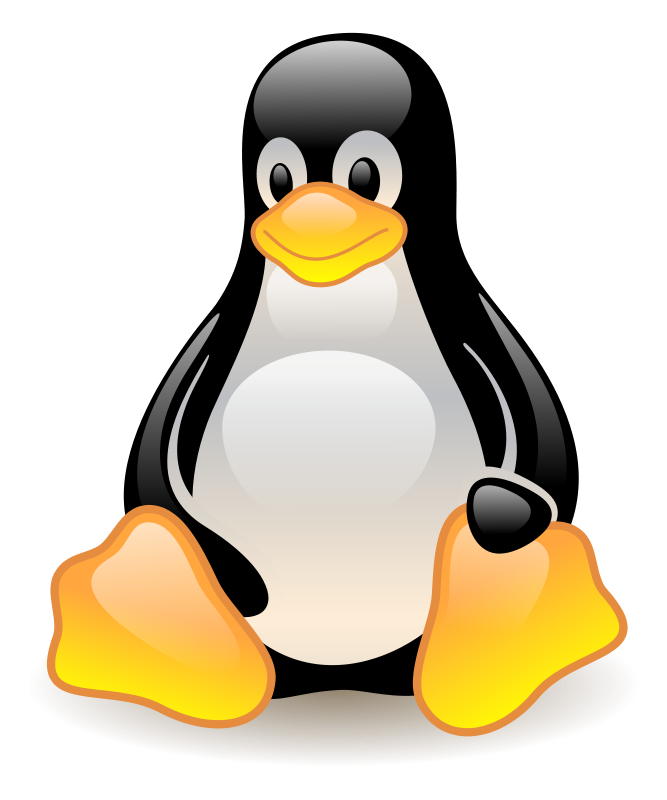 Damian Gordon
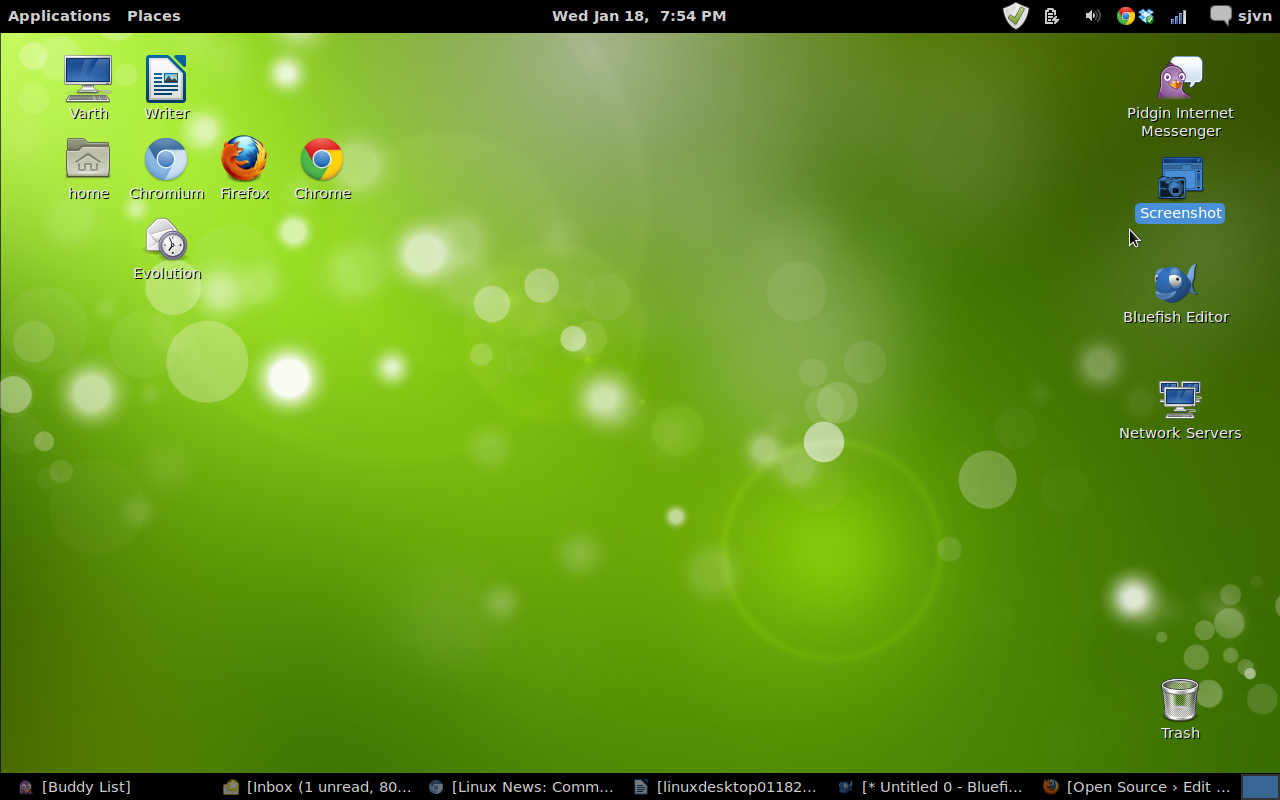 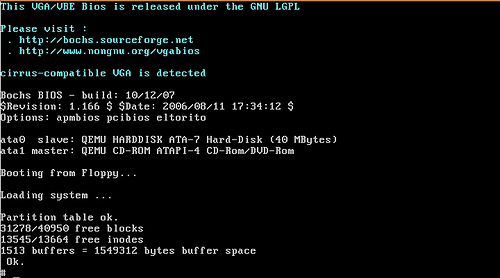 Desktop market share (8/2/2016)
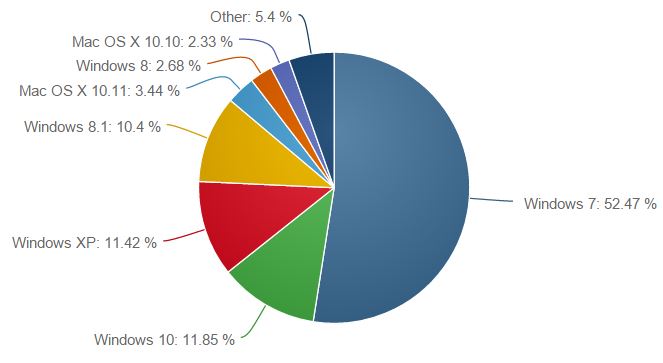 1.47%
Prehistory of Linux
The Unix operating system was developed by Ken Thompson and Dennis Ritchie of AT&T Bell Laboratories in 1969 and first released in 1970.
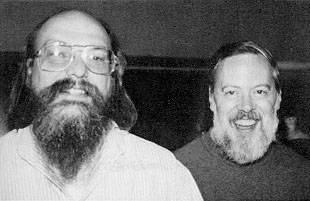 Prehistory of Linux
In 1977 the University of California, Berkeley released a free UNIX-like system, Berkeley Software Distribution (BSD). But BSD contained Unix code, so AT&T sued.
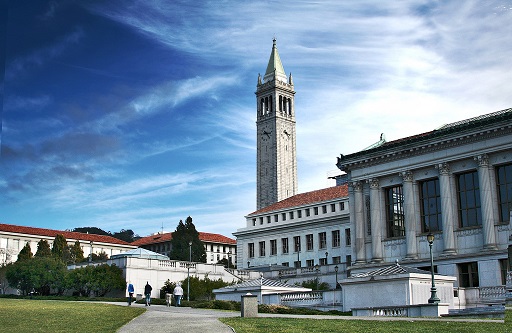 Prehistory of Linux
In 1983, Richard Stallman started the GNU project to create a free UNIX-like operating system. Hurd (the GNU kernel) failed to attract enough developers, leaving GNU incomplete.
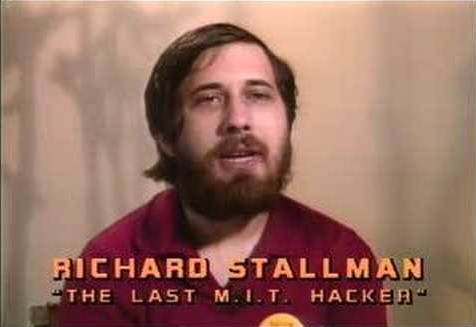 Prehistory of Linux
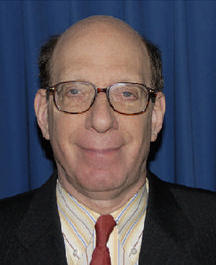 In 1987 Andrew S. Tanenbaum released MINIX, a Unix-like system intended for academic use. While source code for the system was available, modification and redistribution were restricted.
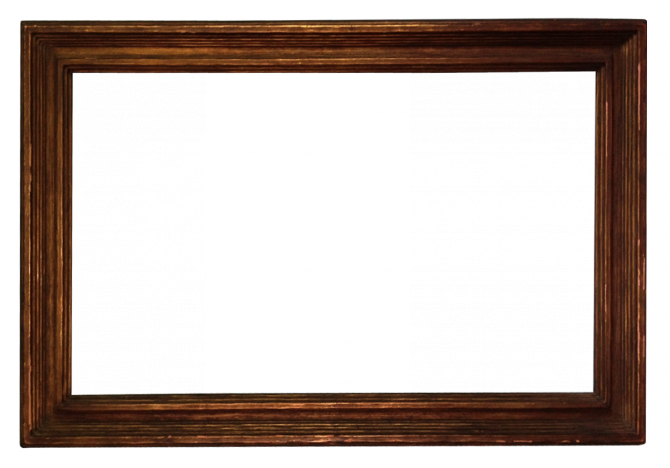 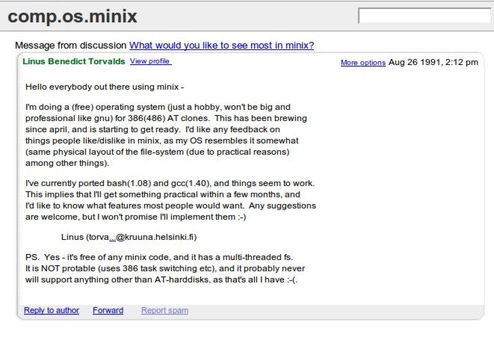 Linus Benedict Torvalds
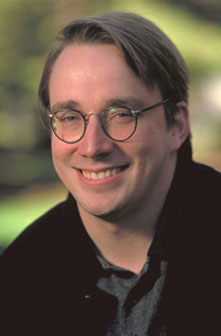 Born: December 28, 1969 (age 45)
Born in Helsinki, Finland
Chief developer on the Linux kernel
Created the revision control system Git
2014 IEEE Computer Society Computer Pioneer Award
Linux
Torvalds made the code of Linux freely available to everyone on the internet, and therefore lots of people created their own versions of Linux.
Linux
Linux is therefore an example of Open-source software, in which the copyright holder provides the rights to study, change and distribute the software to anyone and for any purpose. Open-source software is often developed in a public, collaborative manner.
Timeline of Linux
1996
V2
1992
V0.01
1994
V1
2011
V3
2015
V4
Timeline of Linux
2000
Knoppix
2002
Gentoo
2004
Ubuntu
2006
Alpine
2008
Musix
2011
Mageia
1996
V2
1994
SUSE
1992
V0.01
1993
Slackware
2003
Fedora
2002
Arch
2004
CentOS
1993
Debian
1994
V1
1995
Red Hat
2006
Oracle
2008
Android
2011
V3
2015
V4
Timeline of Linux
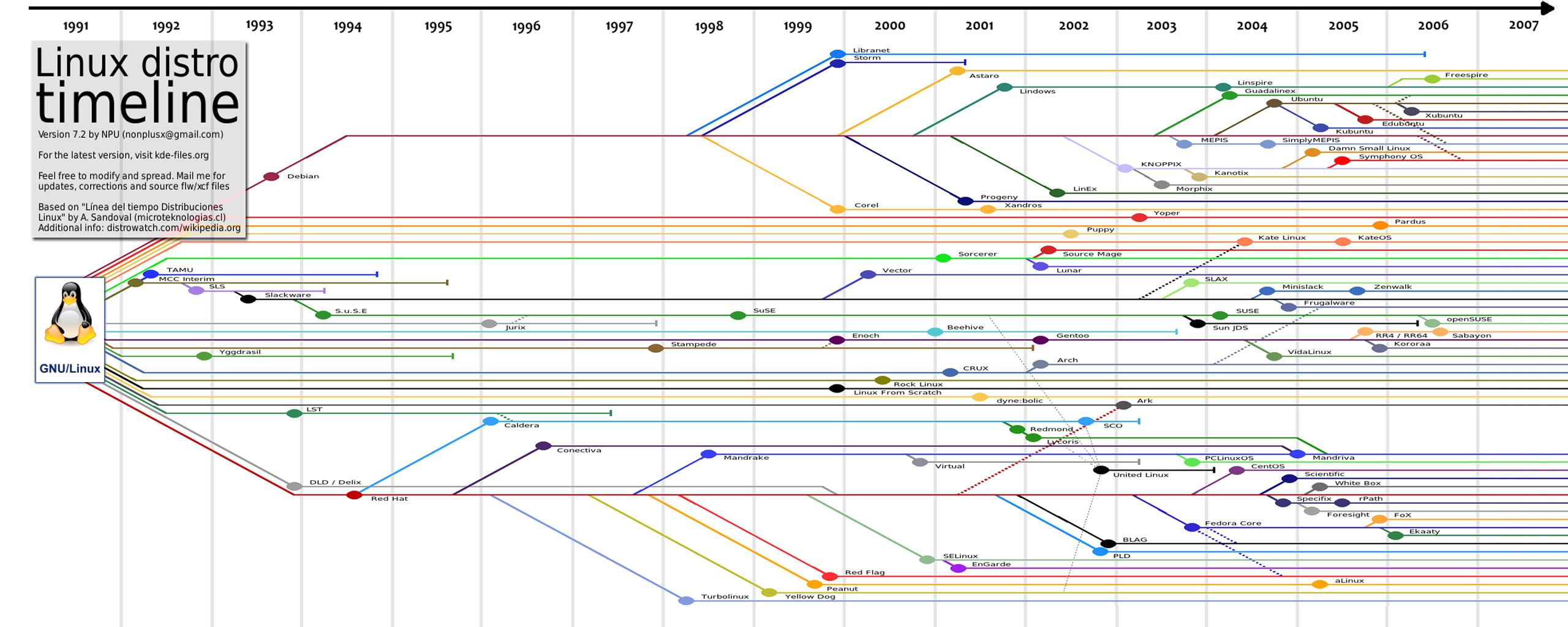 Timeline of Linux
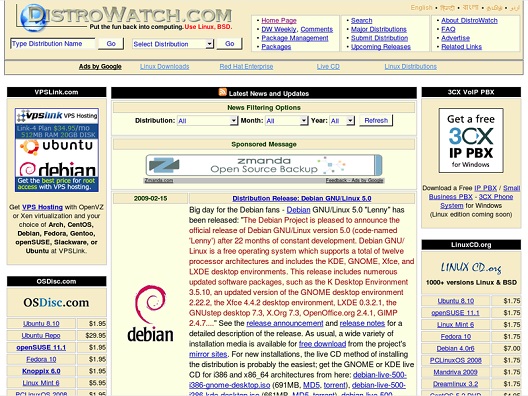 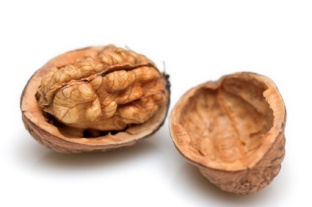 Kernel
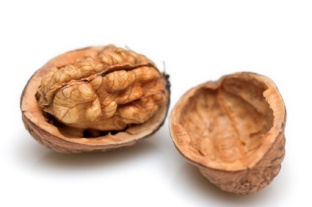 Shell
Kernel
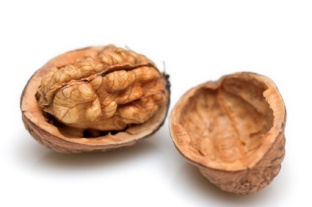 September
1991
V0.01
Not a mature product at the time
Minix-like kernel for i386(+) based AT-machines
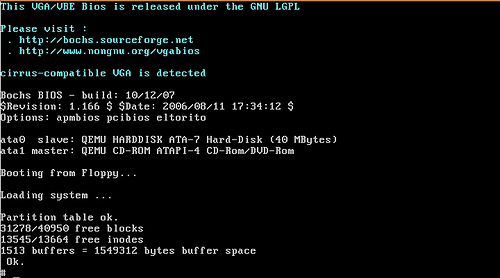 Efficiently using the 386 chip, use of system calls rather than message passing, a fully multi-threaded FS, minimal task switching, and visible interrupts
March
1994
V1.0
Allowed Multi-programming – multiple programs run at the same time.
Virtual Memory management supported
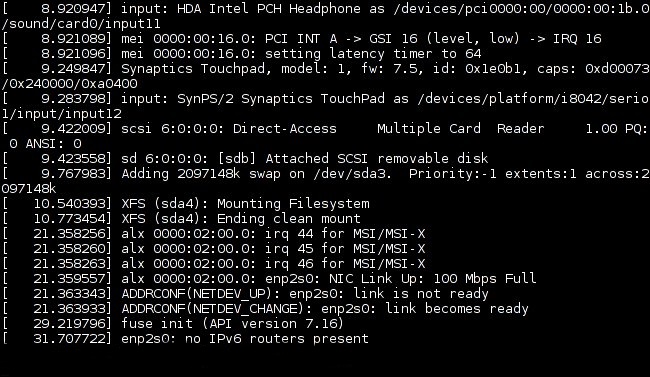 Linux is highly backwards compatible, so if a program worked in any version of Linux it will work on all versions of Linux.
June
1996
V2.0
Restructured memory management and improvements in task scheduling
Improved SCSI support
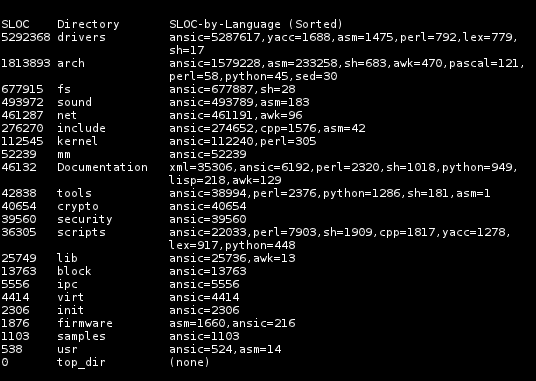 Increased networking protocols. Filesystem support for NCP (Novell) and SMB (MS Lan Manager, etc.) network filesystems added.
July
2011
V3.0
Better handling of virtualization systems
Btrfs data scrubbing and automatic defragmentation
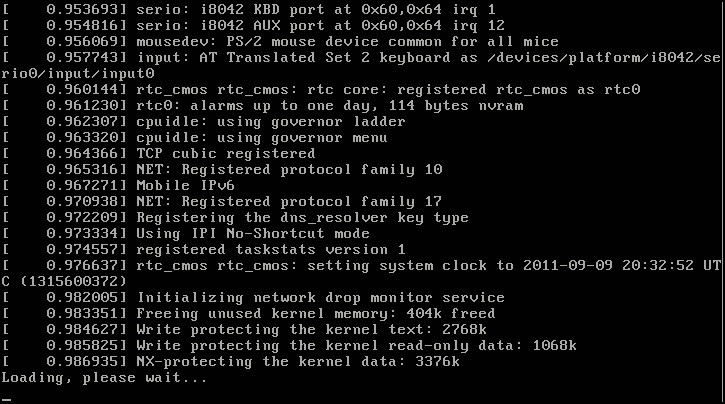 Not a major change in kernel concept, but started a new version number to mark the 20th anniversary of Linux
12th April
2015
V4.0
A *fairly* small release, some VM clean-ups
The unification of the PROTNONE and NUMA handling for page tables.
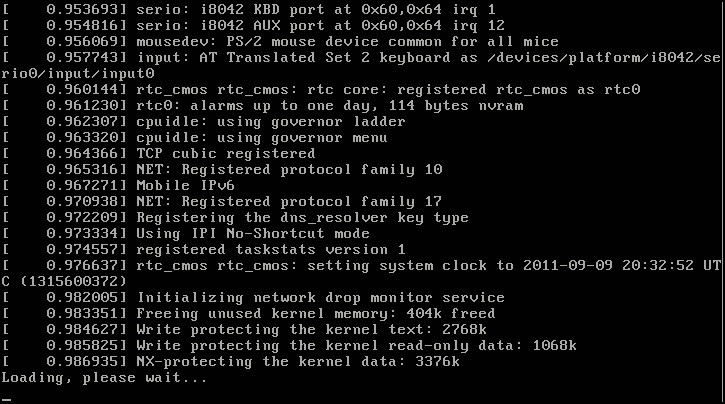 Some people advocatedthe 4.0 version number, to eventually see 4.1.15 - because "that was theversion of Linux SkyNet used for the T-800 Terminator".
15th January, 2017
V4.10
A small release by Linus Torvalds, on device drivers, some architecture work, some file systems fixes and some network issues.
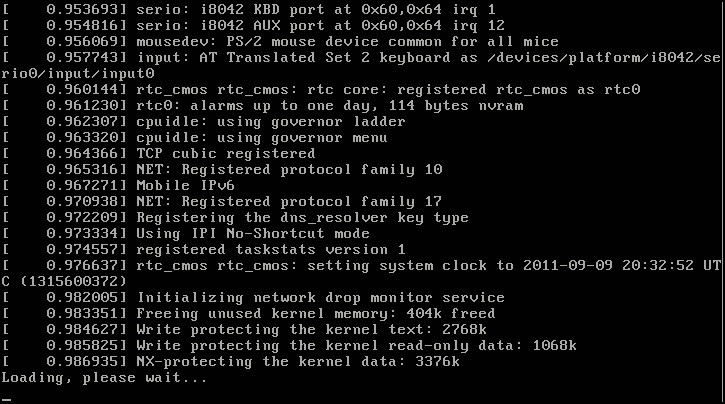 V4.0
[Speaker Notes: https://en.wikipedia.org/wiki/Linux_kernel]
V4.0
[Speaker Notes: https://en.wikipedia.org/wiki/Linux_kernel]
Some Other Linux Versions
July
1993
Slackware
Slackware is oriented toward simplicity and software purity
Provides no graphical installation procedure
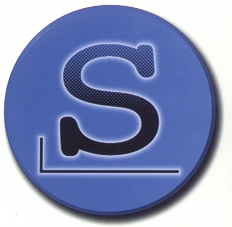 Developed by:
Patrick Volkerding
September
1993
Debian
The Debian Project's policies focus on collaborative software development and testing processes
New release every two years.
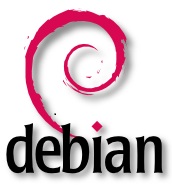 Developed by:
Ian Murdock and the Debian Project
1994
SUSE
"Software und System-Entwicklung", meaning "Software and systems development".
Often includes YaST setup and configuration tool
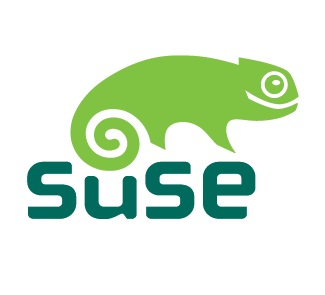 Developed by:
Roland Dyroff, Thomas Fehr, Burchard Steinbild, and Hubert Mantel
May
1995
Red Hat
In 2003 Red Hat Linux merged with the community-based Fedora Project
Introduced a graphical installer called Anaconda and Lokkit for configuring the firewall capabilities.
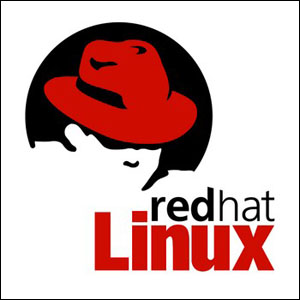 Developed by:
Bob Young, Marc Ewing and Red Hat Inc.
September
2000
Knoppix
Can be used to copy files easily from hard drives with inaccessible operating systems.
Designed to be booted straight from CD, DVD or USB.
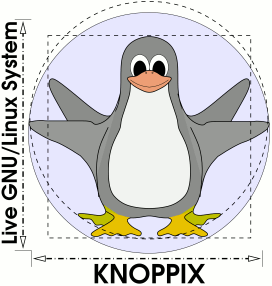 Developed by:
Klaus Knopper
March
2002
Gentoo
Gentoo package management is designed to be modular, portable, and easy to maintain. 
Not a binary software distribution, source code is compiled locally and optimized for the specific type of computer.
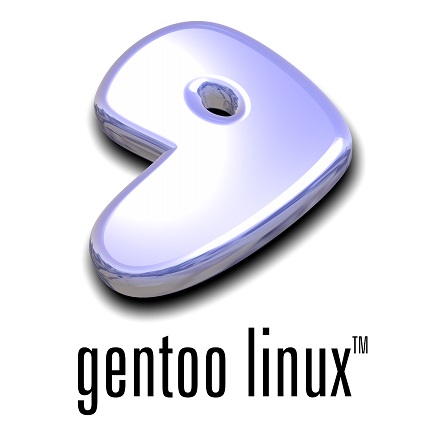 Developed by:
Daniel Robbins and Gentoo Foundation
March
2002
Arch
The development team focused on elegance, code correctness, and minimalism.
The user is expected to make significant effort to understand the systems function.
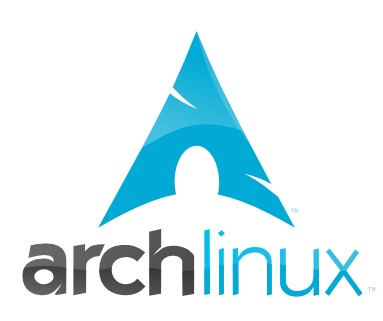 Developed by:
Judd Vinet, Aaron Griffin and the Arch Linux team
November
2003
Fedora
Focuses on innovation, integrating new technologies early on and working closely with Linux communities.
Linus Torvalds uses Fedora on all of his computers.
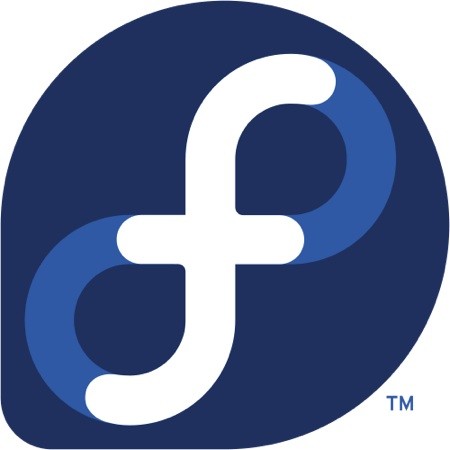 Developed by:
Fedora Project (owned by Red Hat)
2004
CentOS
The project is affiliated with Red Hat but aspires to be more public, open, and inclusive.
Provides a free, enterprise-class, community-supported computing platform.
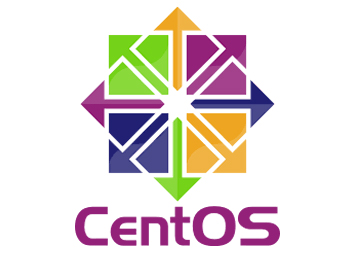 Developed by:
David Parsley, Lance Davis and the CentOS Project
October
2004
Ubuntu
Committed to open source development; encouraged to use free software, study how it works, improve upon it, and distribute it.
Named after the Southern African philosophy of ubuntu (literally, "human-ness").
Developed by:
Mark Shuttleworth and Canonical Ltd.
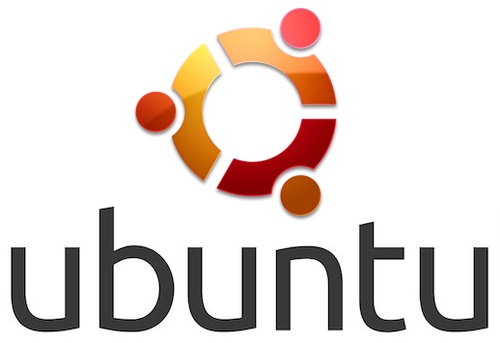 2006
Alpine
Lightweight and secure by default while still being useful for general-purpose tasks.
Compiles all packages with stack-smashing protection.
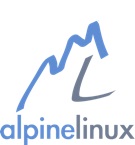 Developed by:
Alpine Linux development team
October
2006
Oracle
Based on Red Hat Enterprise Linux (RHEL), repackaged and freely distributed by Oracle.
Oracle Linux supports KVM and Xen.
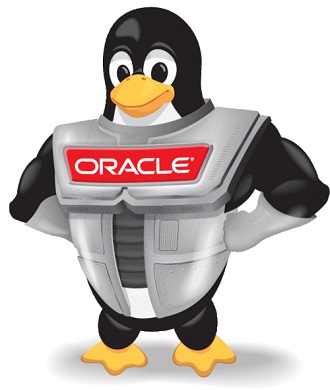 Developed by:
Oracle Corporation
December
2006
Musix
Collection of software for audio production, graphic design, video editing and general purpose applications.
Documentation is in Spanish.
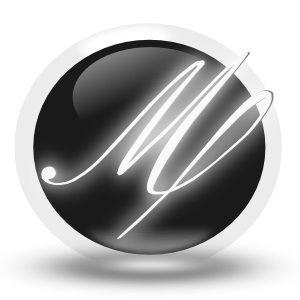 Developed by:
Marcos Germán Guglielmetti. And teams from Argentina, Spain, Mexico and Brazil.
September
2008
Android
Android is designed primarily for touchscreen mobile devices such as smartphones and tablet computers.
The most widely used mobile OS.
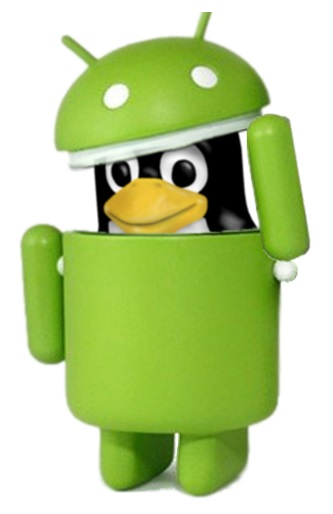 Developed by:
Google, and Open Handset Alliance
June
2011
Mageia
A secure, and sustainable operating system, designed to set up a stable and trustable governance to direct collaborative projects.
Uses all major desktop environments
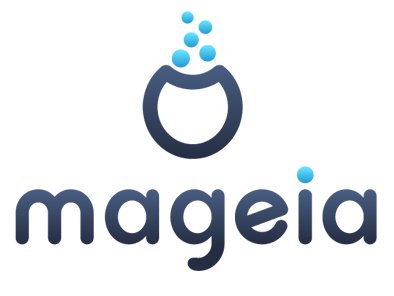 Developed by:
Former employees of Mandriva
Some Linux Desktop Environments
1996
Xfce
It aims to be fast and lightweight, while still being visually appealing and easy to use.
Does not feature any desktop animations, but translucency effect is supported.
Developed by:
Olivier Fourdan
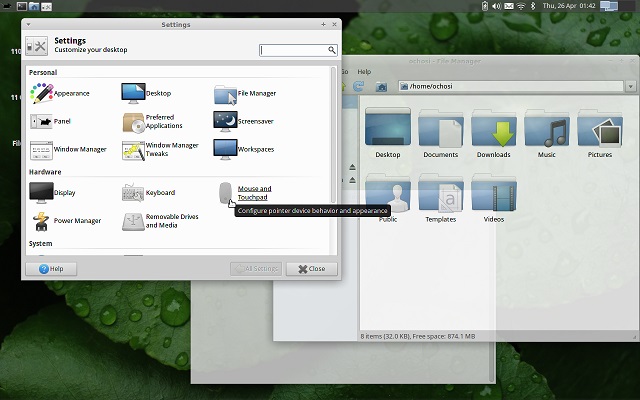 1997
Enlightenment
Enlightenment developers have referred to it as "the original eye-candy window manager“
Supports virtual desktops
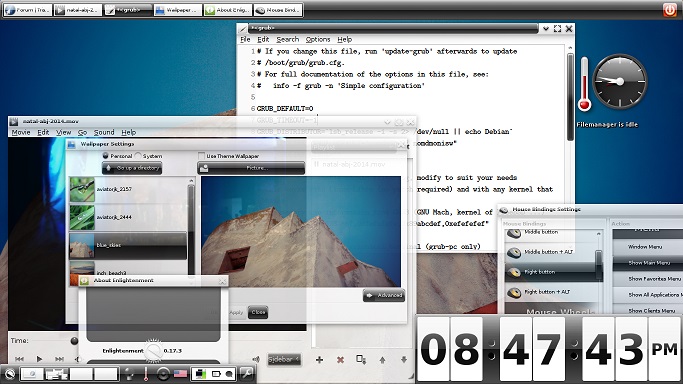 Developed by:
Carsten Haitzler (aka Raster or Rasterman)
July
1998
KDE
Developed as an easy-to-use environment
Works well with multimedia devices and applications and mobile devices.
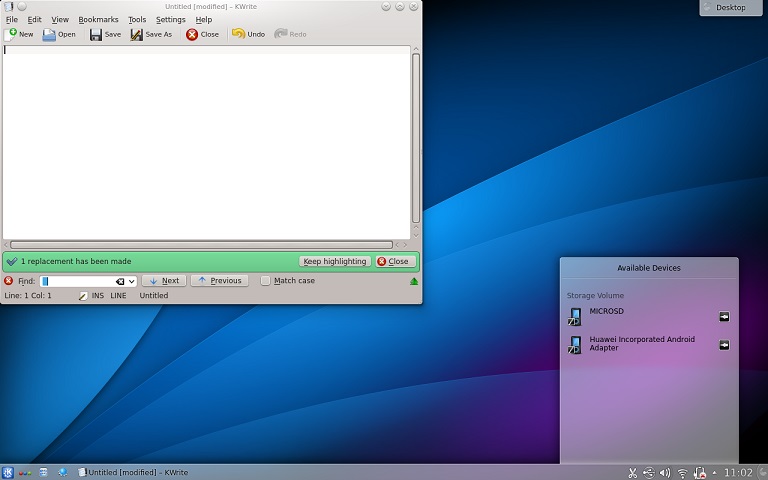 Developed by:
Matthias Ettrich and KDE
March
1999
GNOME
Focuses on internationalization and localization and accessibility of software.
Incorporates freedesktop.org standards and programs to better interoperate with other desktops.
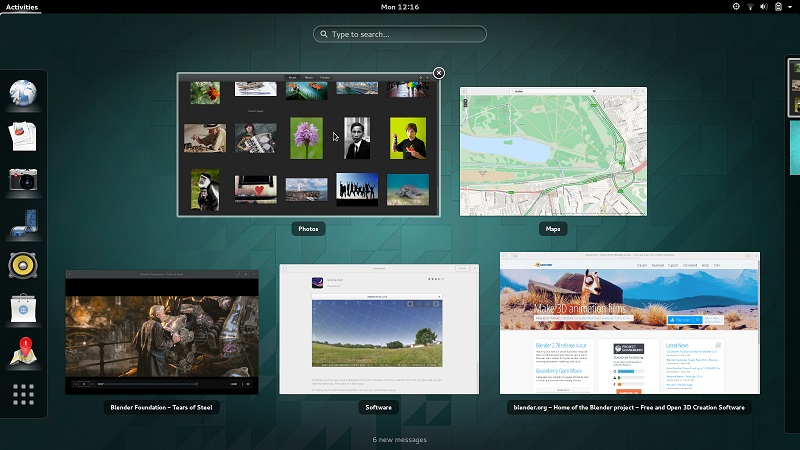 Developed by:
Miguel de Icaza, Federico Mena, and the GNOME project
2006
LXDE
Suitable for resource-constrained computers, e.g., netbooks or System on a chip computers.
A desktop environment that is fast and energy efficient
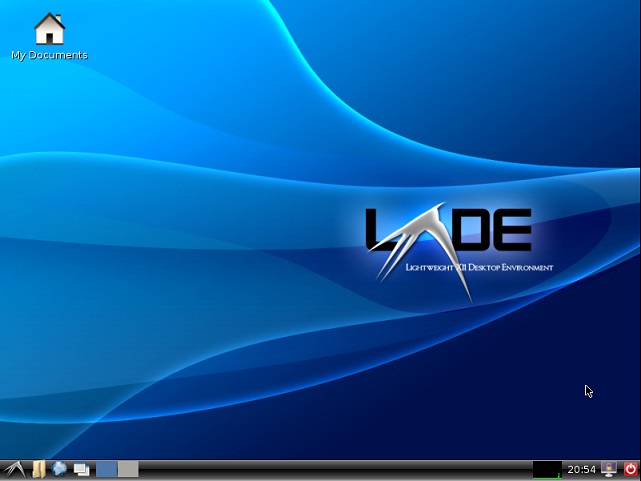 Developed by:
Hong Jen Yee ( aka PCMan)
2010
Razor-qt
Tailored for users who value simplicity, speed, and an intuitive interface
Merged with LXDE in 2013 to become LXQt
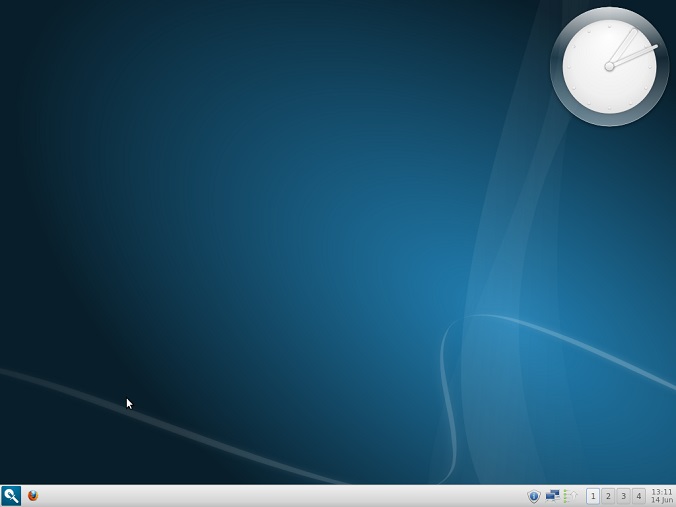 Developed by:
The Razor-qt Team
August
2011
MATE
Forked from GNOME 2, to maintain the simple and clean interface that was controversially removed in GNOME 3.
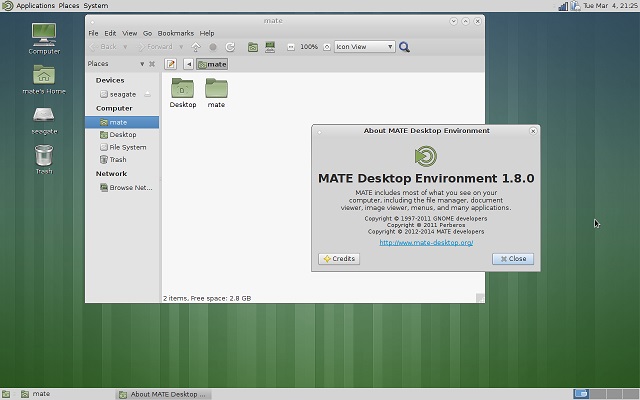 Developed by:
Perberos and MATE Developers
December
2011
Cinnamon
Another fork of GNOME 2, which provides a range of user configurable interface components.
Better performance.
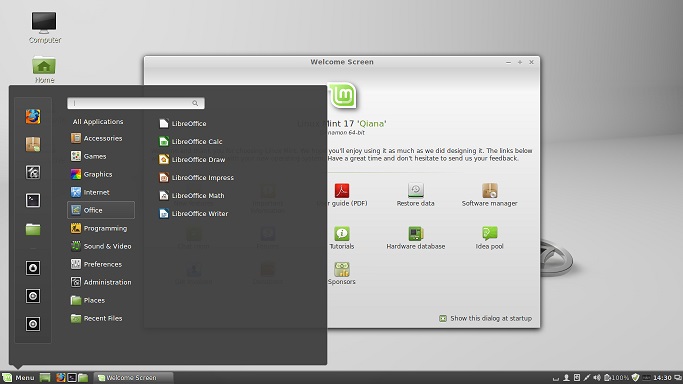 Developed by:
Linux Mint development team